“Роботизированный комплекс производства огнеупорных изделий”
Филиал ГБУ ДО ДЮТТ «IT-куб» г. Сатка
Челябинская область
Г.Сатка
Наш любимый город
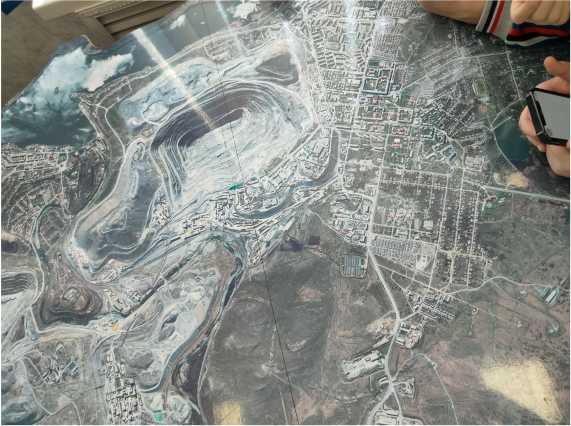 Сатка — город в Саткинском районе Челябинской области России. 
Административный центр Саткинского района и Саткинского городского поселения. Население составляет 42 597 чел. (2021). Город состоит из нескольких районов: Западный микрорайон, центральная и старая части города.
В Сатке находится крупное месторождение магнезита - полезного ископаемого для производства огнеупорных изделий и материалов, которые используют в металлургии, строительной и других видах промышленностей.
Визитка
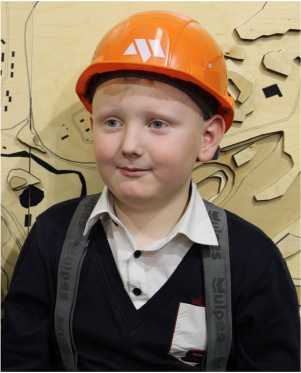 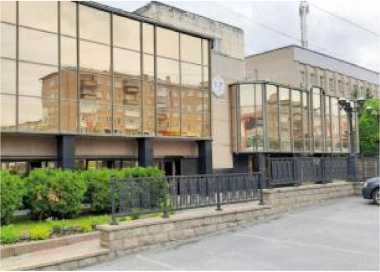 Михайлов Михаил.
Ученик филиала ГБУ ДО ДЮТТ Центра цифрового образования детей “IT-куб” в г. Сатке по направлению РОБОТенок. Ученик 1 класса МАОУ «СОШ №4 им. В.Г.Некрасова». 7 лет. Увлекается историей, любит собирать машины из лего и их программировать. В команде выступает инженером - программистом.
Команда “Магник” представляет филиал ГБУ ДО ДЮТТ Центр цифрового образования детей “IT-куб” в г. Сатке.
(улица Солнечная, д. 32, тел: 8 (35161) 5-95-95)
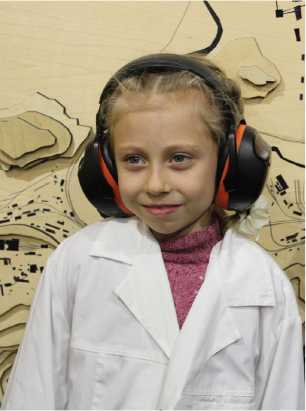 Шадская Анна.
Ученица филиала ГБУ ДО ДЮТТ Центра цифрового образования детей “IT-куб” в г. Сатке по направлению РОБОТенок. Ученица 1 класса МАОУ СОШ №5. 7 лет. Увлекается вокалом, робототехника интересна потому что можно сконструировать интересные вещи. В команде выступает инженером - конструктором.
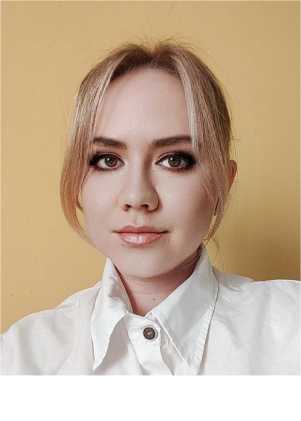 Мальцева Ксения Сергеевна — педагог дополнительного образования ЦЦОД "IT-куб" г. Сатка-филиал ГБУ ДО “ДЮТТ” Челябинской области. Активно увлекаюсь робототехникой с 2023 года.
Роль в команде – тренер.
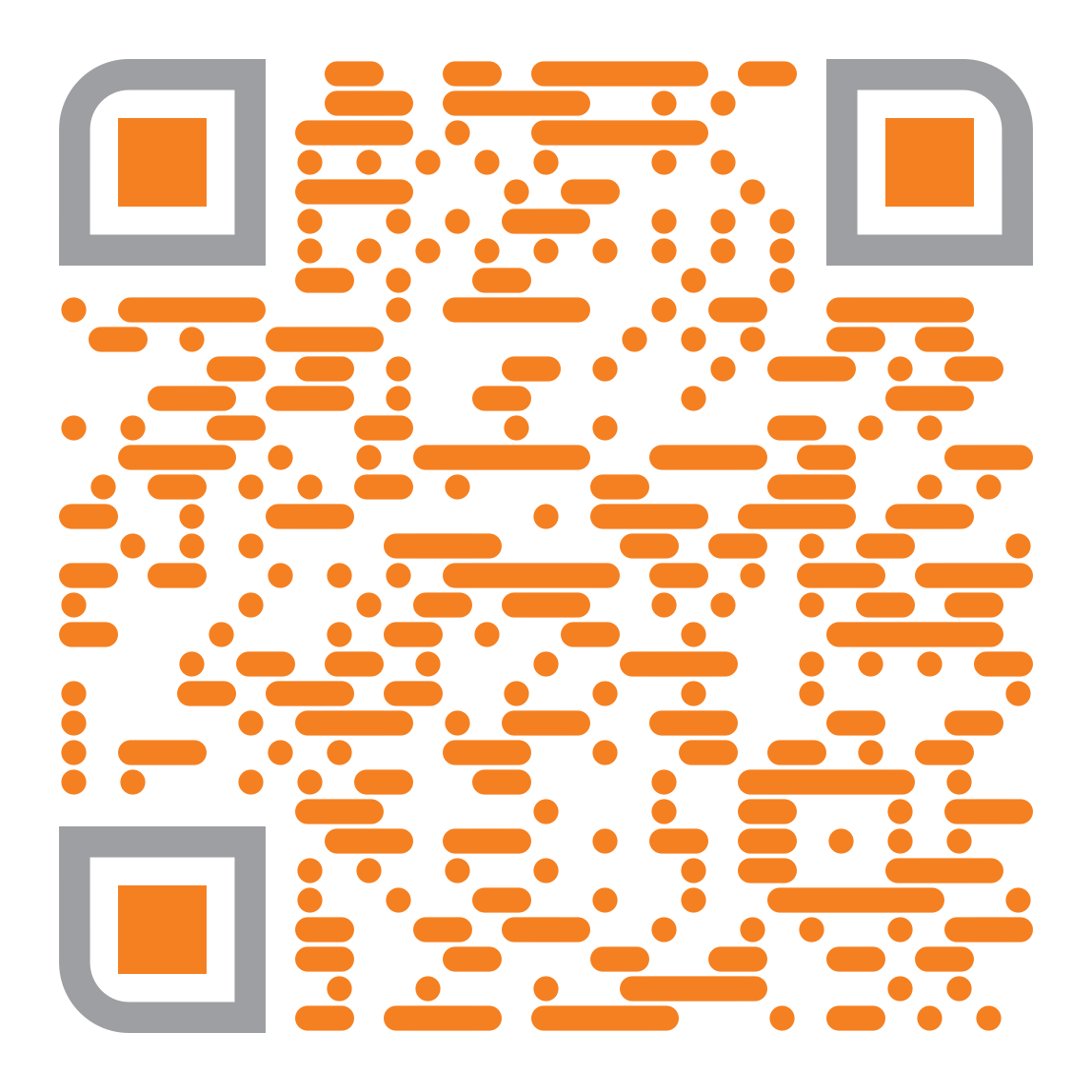 ООО "Группа "Магнезит”
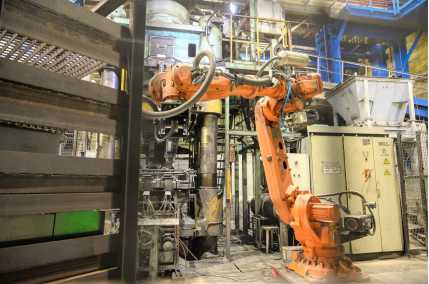 Видео автоматическая сортировка и упаковка изделий для цементной промышленности. Комплекс Импульс. Использовали для наглядности с производства.
Можно изучить пройдя по qr-коду
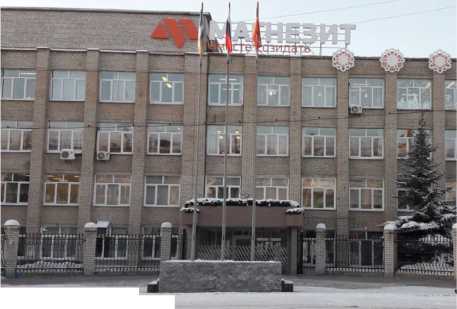 ООО "Группа "Магнезит” приобрела новое оборудование – современную автоматическую печь, позволяющую нарастить объемы выпускаемой продукции и поднять производительность на новый уровень. Однако, использование нового оборудования изменило и процесс изготовления продукции.
Вся технологическая цепочка, а также схема укладки огнеупорных кирпичей(изделий), подверглись существенной коррекции.

Ранее прессовщик вручную обеспечивал перекладку продукции: брал кирпич(изделие) и перекладывал его на полку стеллажа глубиной 1,3 метра. Теперь же, пресс формирует кирпичи(изделия) и выкладывает их на специальный выгрузной стол, где в автоматическом режиме они маркируются с помощью промышленного принтера. Затем робот забирает заготовки и расставляет их на 6-ти уровневые стеллажи согласно заданному порядку. После этого будущие кирпичи(изделия) поступают в печь для дальнейшего обжига.
Цели и задачи
Цель работы:
Снижение коэффициента загрузки оборудования- гидравлического пресса, отсюда низкая производительность труда прессовщика и увеличенная себестоимость изготовления продукции;
Производство становится полностью автоматизированным и за счёт этого увеличивается производительность.
Задачи:
Ознакомиться с технологическим процессом изготовления магнезиальных изделий в цехе.
Спроектировать часть процесса роботизированного комплекса.
Конструирование из лего автоматическую тележку.
Собрать воедино конструкцию.
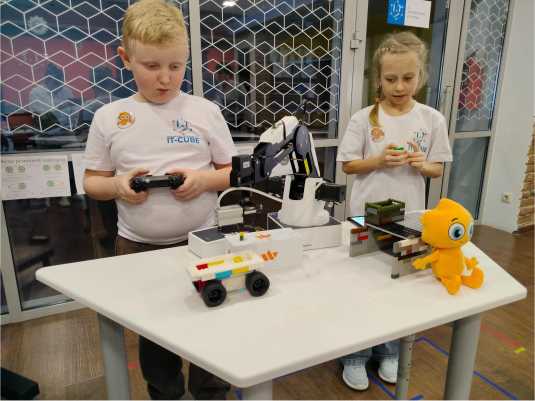 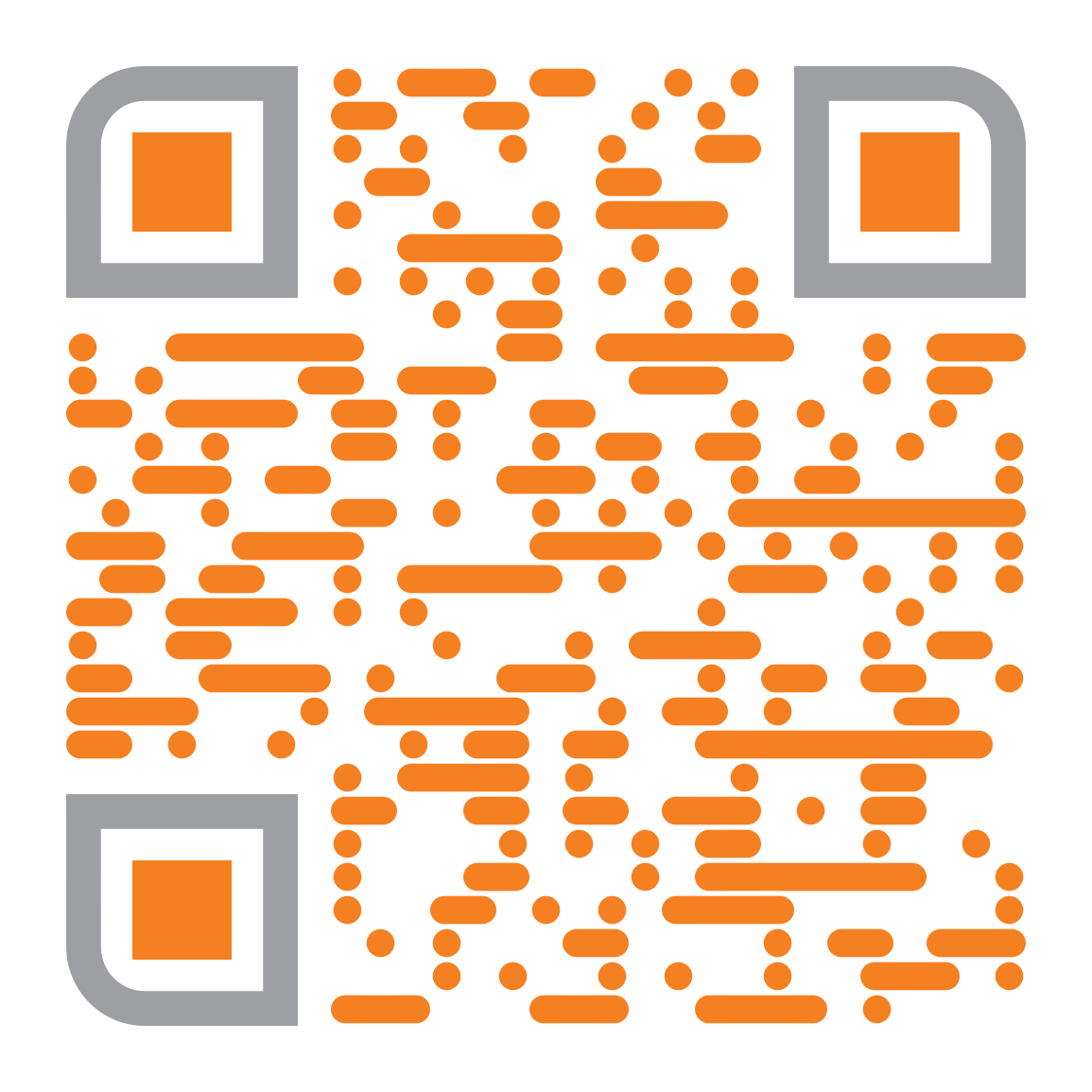 Посещение музея Магнезит
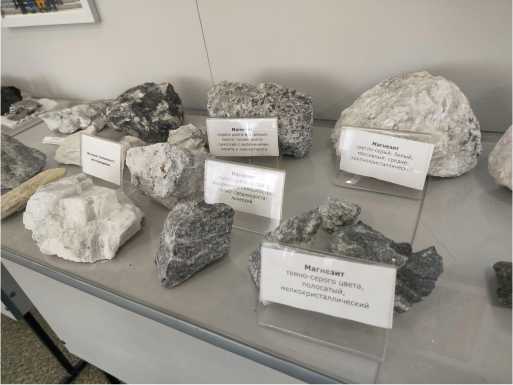 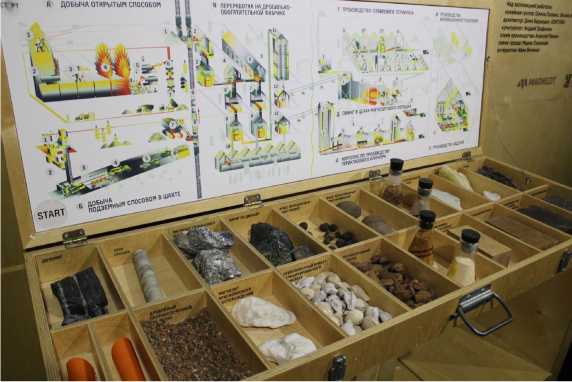 Фото и видео с экскурсии
Можно изучить отсканировав qr -код
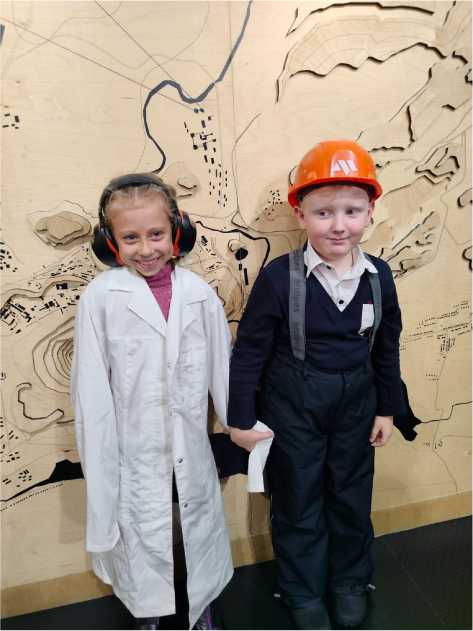 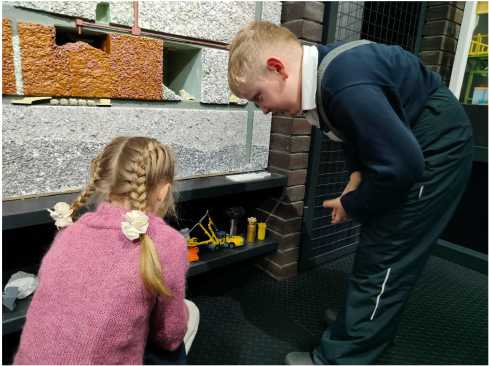 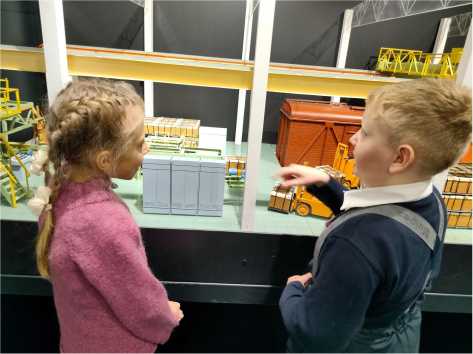 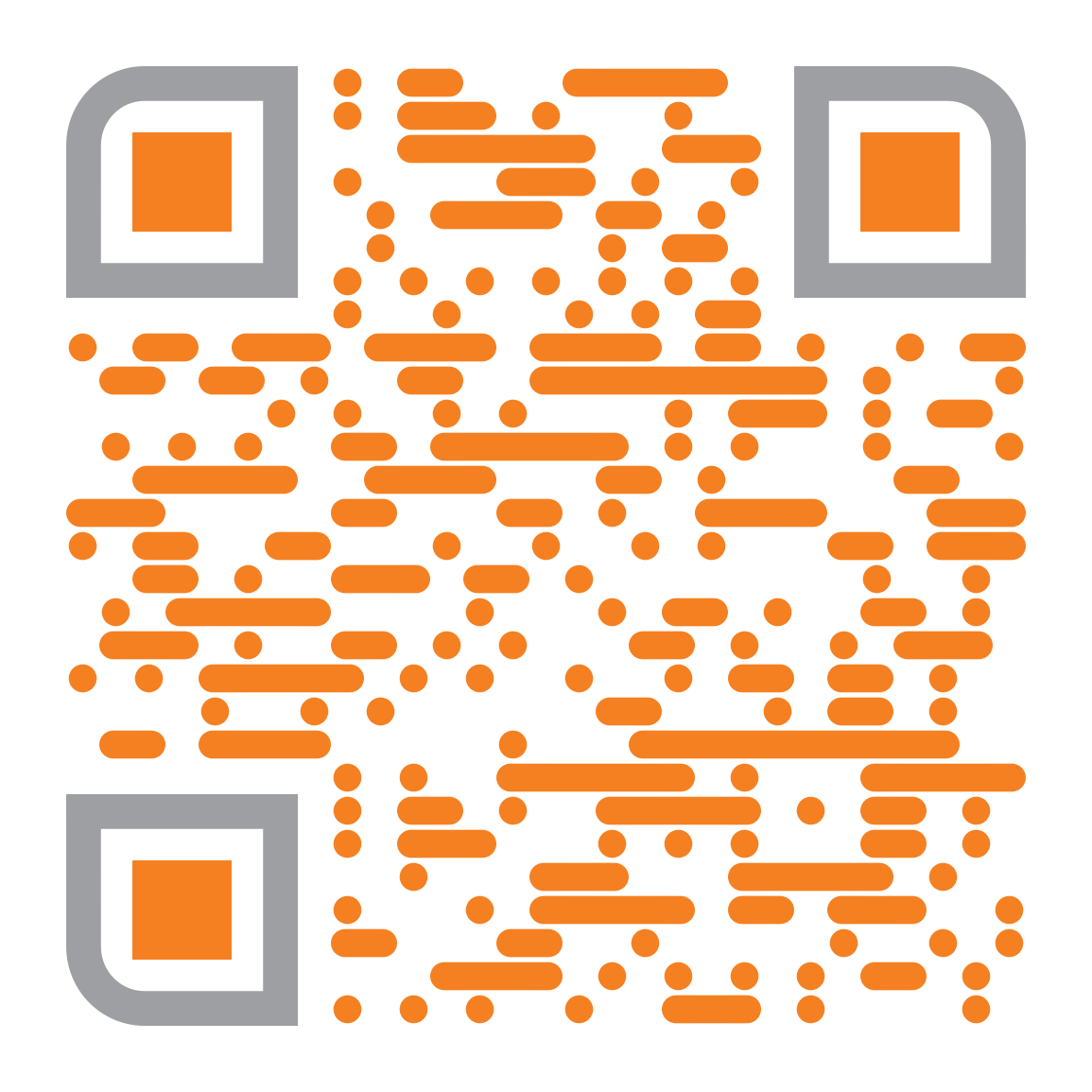 Проектирование и сборка
Тренировка с Dobot Magician
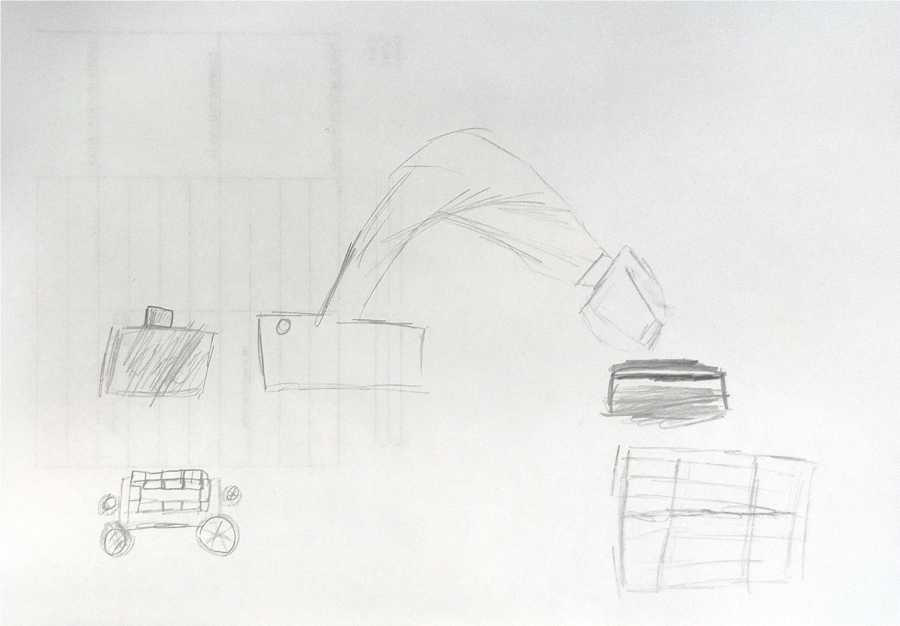 Фото и видео разработки проекта
Можно изучить отсканировав qr -код
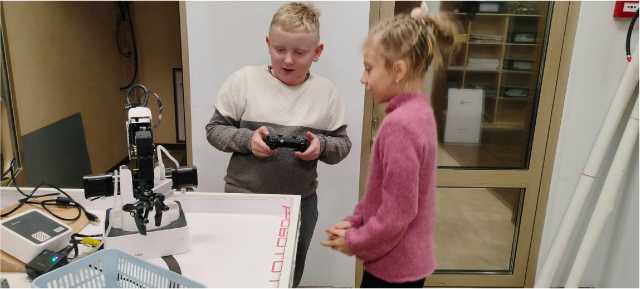 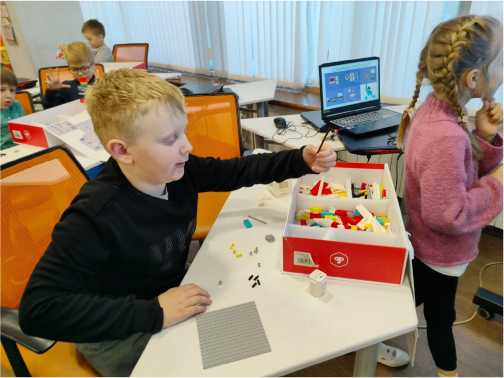 Чертеж проекта
Конструирование с помощью Lego Tinkamo
Программирование
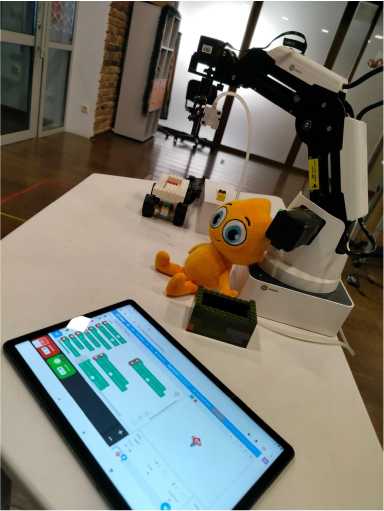 Программирование тележки было на SCREATH.
Манипулятор работает с помощью джойстика
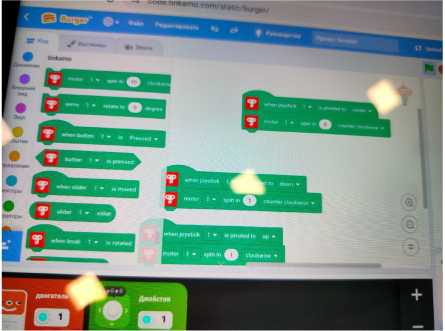 СПАСИБО ЗА ВНИМАНИЕ!
Филиал ГБУ ДО ДЮТТ «IT-куб» г. Сатка
Челябинская область
Г.Сатка